Mumps, Mumps, and more Mumps
Charles Cohlmia – Emerging and Acute Infectious Disease Branch
Heidi Honza – Health Service Region 2/3
Daphne Lynch – Collin County Health Department
10/3/2017
Overview
State of Mumps in Texas

Outbreaks

HSR 2/3 Outbreak – Johnson County

Cheerleading Competition Outbreak – Collin County

State Resources and CDC Collaboration
4/14/2023
Emerging and Acute Infectious Disease Branch
2
Epidemiology of Mumps
Transmission
Respiratory droplets or direct contact with nasopharyngeal secretions
Symptoms
Fever
Headache
Myalgia (muscle pain)
Fatigue
Loss of appetite
Unilateral or bilateral parotitis
4/14/2023
Emerging and Acute Infectious Disease Branch
3
Epidemiology of Mumps
Incubation period
Average of 16-18 days (Range: 12-25 days)
Communicability
From 3 days before symptom onset until 5 days after symptom onset
Vaccine
2 doses of the MMR vaccine recommended
88% effective at preventing infection
4/14/2023
Emerging and Acute Infectious Disease Branch
4
Mumps in Texas
Recent surge in mumps cases
312 cases in 2008-2015
Median of 20 cases per year
191 cases in 2016
150 cases with onset between 11/1 and 12/31
400 cases in 2017*
Most mumps cases in one year since 1990
* Data provisional as of 9/27/2017
4/14/2023
Emerging and Acute Infectious Disease Branch
5
Like Father, Like Son
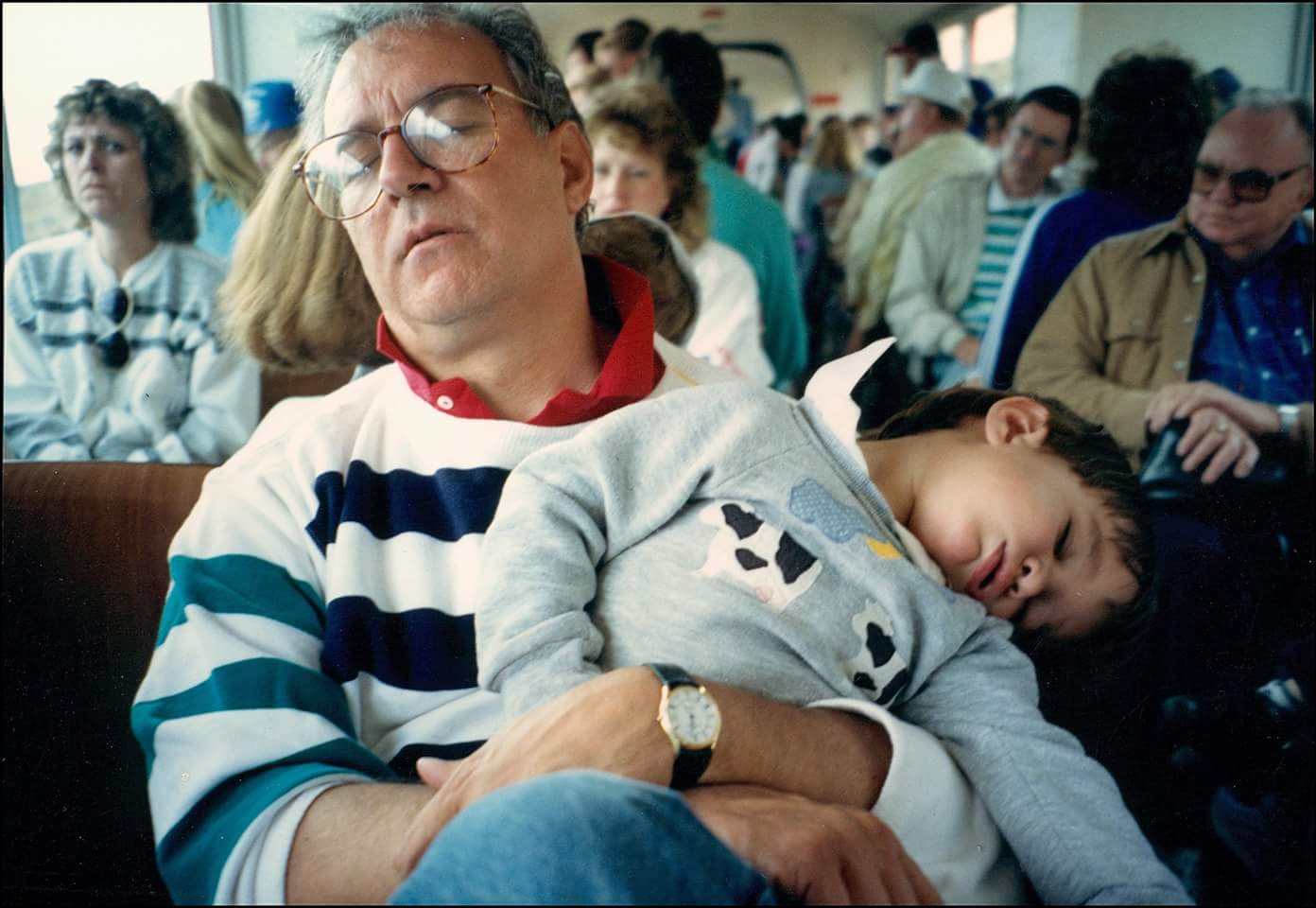 4/14/2023
Emerging and Acute Infectious Disease Branch
6
Mumps in Texas*
550 cases reported with onset of illness on or after 11/1/2016
Cases have been identified in 39 counties
Age range is from 10 months – 80 years old
Median age: 20 years old
236 (43%) are 18 years of age or younger
* Data provisional as of 9/27/2017
4/14/2023
Emerging and Acute Infectious Disease Branch
7
Mumps in Texas*
550 cases reported with onset of illness on or after 11/1/2016
Of the 550 cases, 476 (87%) had a known vaccination status
Of the 476 case-patients, 398 (84%) report being vaccinated
* Data provisional as of 9/27/2017
4/14/2023
Emerging and Acute Infectious Disease Branch
8
Vaccination Status by Age Group, Texas, 2016-2017*
* Data provisional as of 9/27/2017
4/14/2023
Emerging and Acute Infectious Disease Branch
9
Vaccination Status by Age Group, Texas, 2016-2017*
* Data provisional as of 9/27/2017
4/14/2023
Emerging and Acute Infectious Disease Branch
10
Mumps in Texas*
550 cases of mumps since 11/1/2016
362 (64%) are outbreak related
Divided among 15 outbreaks
Largest outbreak: Johnson County – 191 cases
Smallest outbreak: Amarillo, Texas – 2 cases
188 cases denoted as not being associated with an outbreak
* Data provisional as of 9/27/2017
4/14/2023
Emerging and Acute Infectious Disease Branch
11
Number of Mumps Cases with Onset of Illness on or after 11/1/16 by Onset Week and Outbreak, Texas, 2016-2017*
* Case counts as of 9/27/2017
4/14/2023
Emerging and Acute Infectious Disease Branch
12
Mumps Outbreak in Johnson County, Texas, November 2016-March 2017
Diana Cervantes*, Heidi Honza*, Thi Dang+, David Retana*, Steven Pulvino*, Loan VanAuker*, Kelly LaMendoza*, Laura Lockwood+, Charles Cohlmia+ 
*Texas Department of State Health Services, PHR 2/3
+Texas Department of State Health Services
Mumps Outbreak: Detection
4/14/2023
14
Outbreak in Johnson County?
Call received-local IP

3 cases of parotitis, possible mumps

Possibly same school district?
4/14/2023
15
Outbreak in Johnson County?
Case #1
10 year old female, Hispanic
Earache, sore throat, swelling by ear and jaw
Fully vaccinated, IgM pending

Case #2:
14 year old male, White, non-Hispanic
Left-sided swelling after football
Fully vaccinated, IgM pending
4/14/2023
16
Outbreak in Johnson County?
Case #3: 
17 year old male, Hawaiian/Pacific Islander
Left-sided swelling, pain eating, fever
Vaccination-Marshall Islands
Transferred to another hospital: non-mumps DX
Interview pending

** No travel/Ill contacts
**ONSETS for all within 2-3 days
** Different Schools
4/14/2023
17
Outbreak in Johnson County!!
Case #4 and #5
8 year-old males
Parotitis/Mumps exposure
Hispanic and “Multi-racial”
Same elementary school
IgM pending
No travel
4/14/2023
18
Outbreak in Johnson County!!
Weeklong School Closure

Mumps PCR
Testing awareness
State Lab- holiday/Zika delay

4/5 cases were provided awareness
4/14/2023
19
Outbreak in Johnson County!!
School reports more cases
Marshallese population

Case #3-AR travel

Four of six case confirmed

Prevention and control!!!
4/14/2023
20
Johnson County: Overview
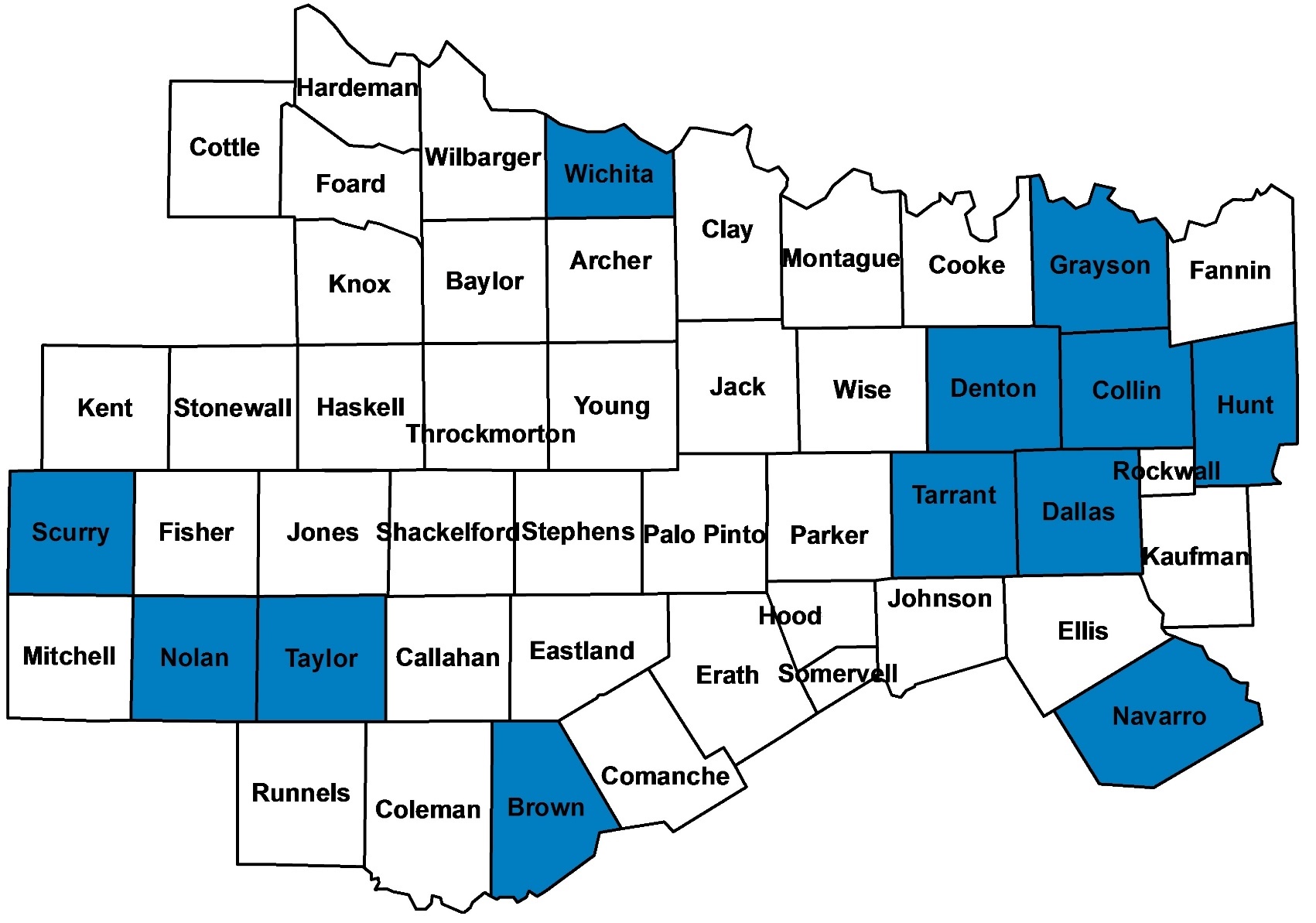 4/14/2023
21
Mumps Outbreak: Data Summary
4/14/2023
22
Mumps: Trends
Texas/Regional Mumps
23
Johnson Co. Outbreak
Counts as of 6/05/2017
Genotype G
4/14/2023
24
Johnson Co. Outbreak
Vaccine Status of Cases
No serious complications!
25
Johnson Co. Outbreak
Age Distribution
26
Johnson Co. Outbreak
Race/Ethnicity Distribution
4/14/2023
27
Johnson Co. Outbreak: Epidemic Curve
1
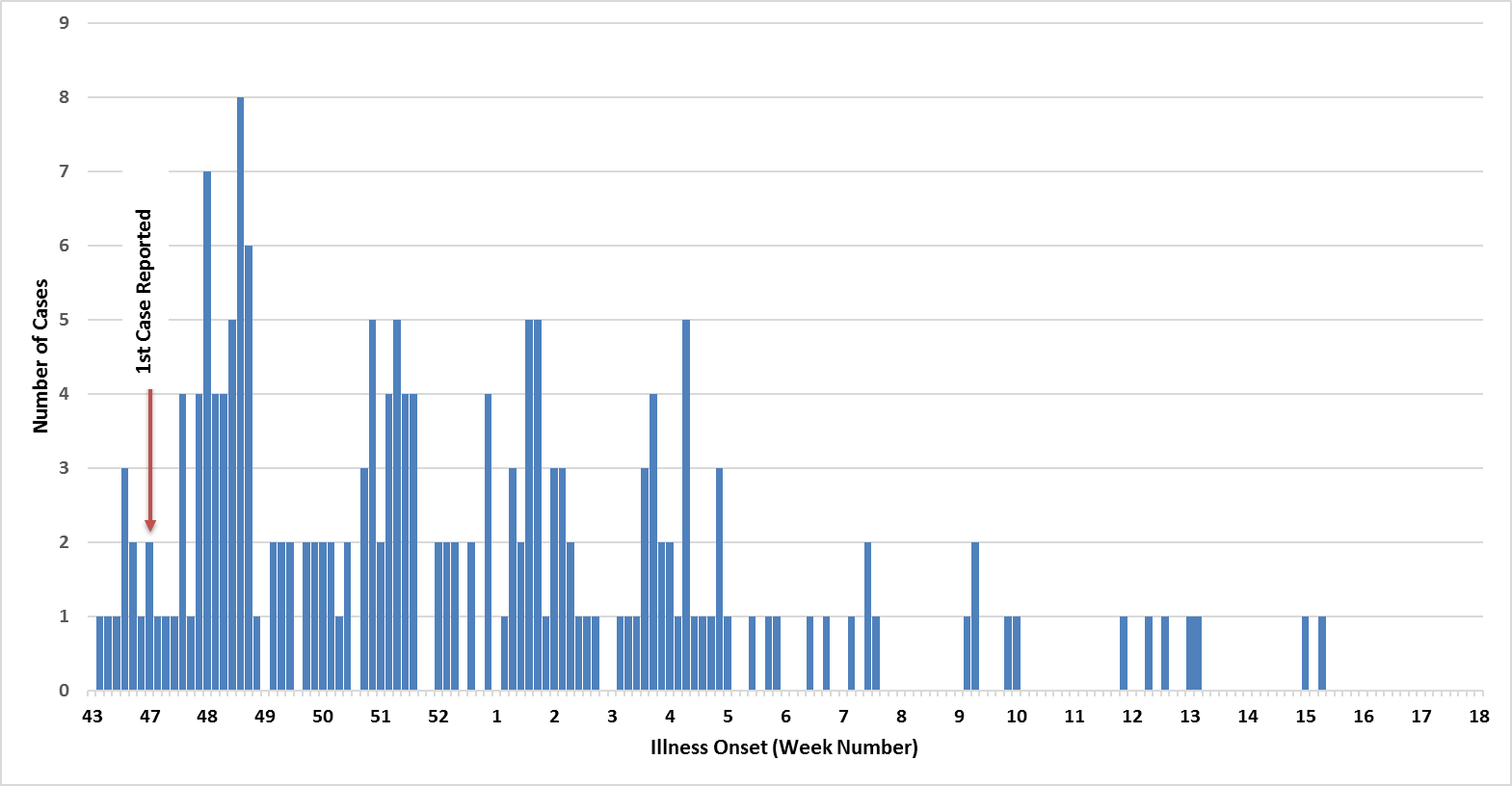 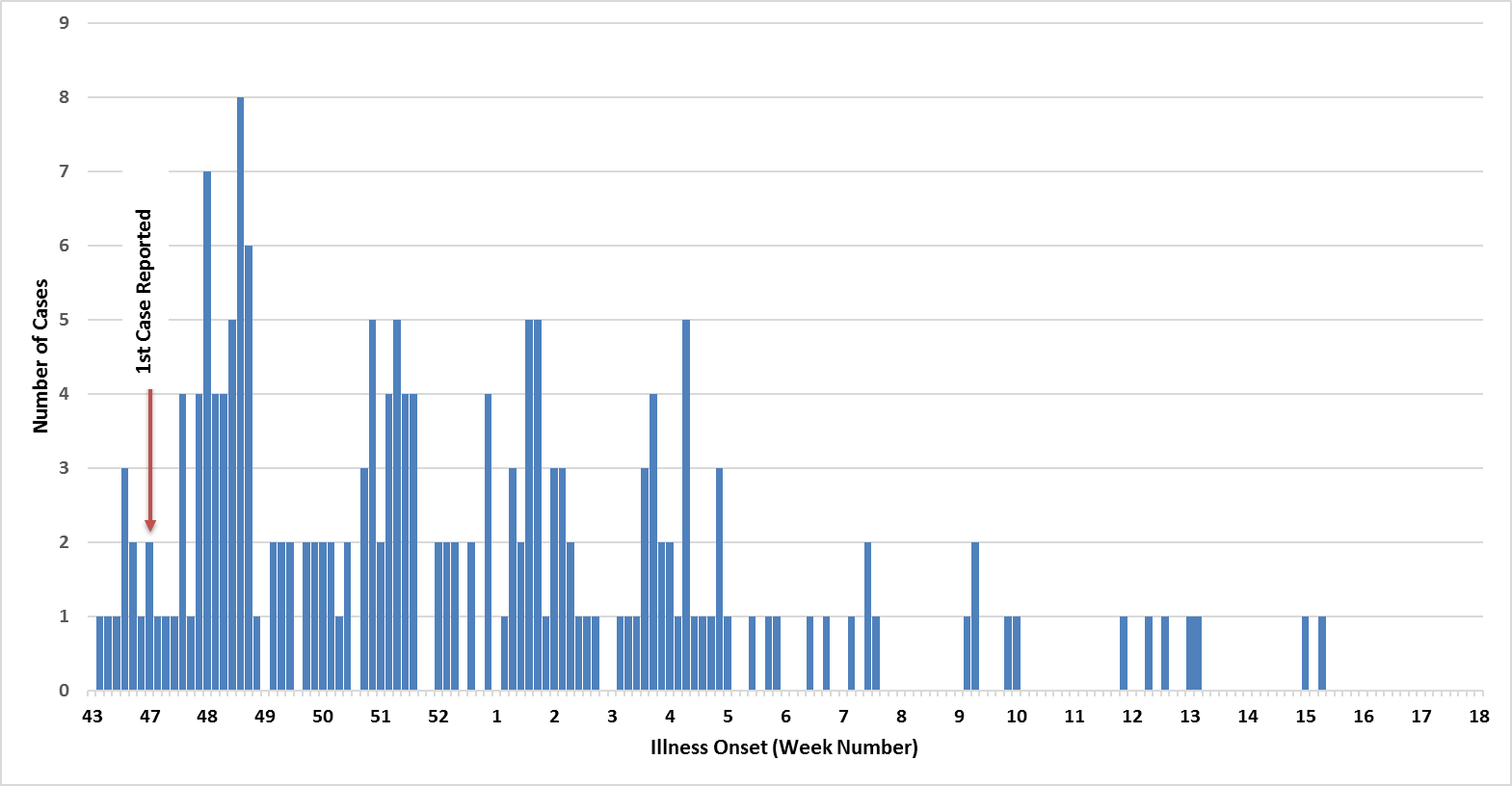 2
3
4
5
6
8
7
28
Mumps Outbreak: Control and Prevention
4/14/2023
29
Response: Internal Structure
Staff Meeting
2X/day-weekly
Regional Epis/imms/administration/PH nurses/LHA/preparedness/VPD Epis

Action Items
Case review/status/settings/jurisdictions
Field Work/Testing
Database/Line list
Communications
Other “non-mumps” cases
30
Response: Stakeholder Outreach
In-Person Meetings
EOC/media

Regional LHD Calls
Weekly-monthly

Mumps Outbreak Summary
Daily-weekly
31
Response: Community Outreach
AR insight/Input- IMPORTANT!

Community/Church
Awareness/immunizations
Liaisons/Missionaries

Worksites
Awareness/immunizations
Exclusions

Field work
Flexible!
PH nurses testing/immunizations

Advisories/website
32
Response: School Districts
Schools
Awareness Letters
Affected districts/surrounding districts- sports

Immunizations review

Exclusion
Immunizations clinics

Daily-Weekly communication
Case reporting
Case status
33
Response: Healthcare Providers
Healthcare Provider Exposure
Outreach/Recommendations
Furlough

Awareness/Advisories
Reporting
Testing

Regulatory Agency Notification
34
Mumps Outbreak: Lessons Learned
4/14/2023
35
Lessons Learned
Community Insider- MUST!!

HAI Epidemiologist- Indispensable

Schools- Extended Exclusion Plans

Vaccine Objectors Documents

Reporting- 1 day vs. 1 week

Vaccine Works!!
36
Thank you
Heidi Threadgill Honza
Heidi.Threadgill@dshs.texas.gov
4/14/2023
37
Collin County Response to a Mumps Outbreak
Daphne Lynch, MPH
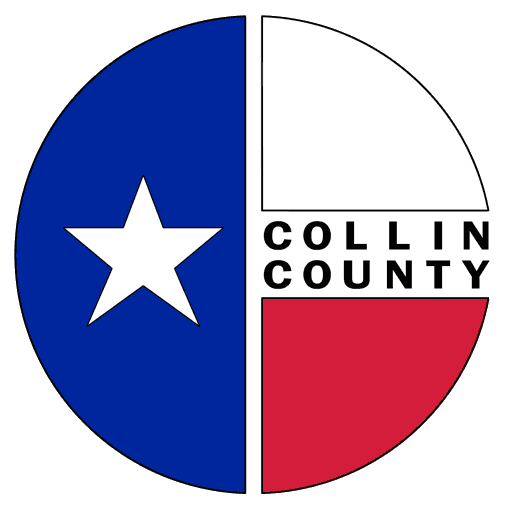 Reported Mumps Case #1
On December 06, 2016, Collin County Health Care Services (CCHCS) received a call from an urgent care facility reporting a suspected case of mumps.
Parotitis onset December 05, 2016
Confirmed by PCR at DSHS Lab
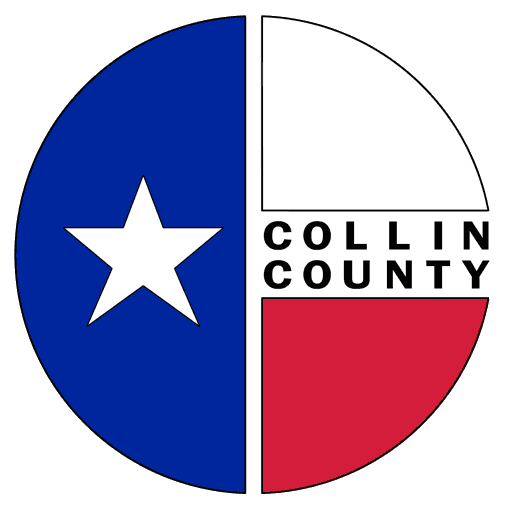 Reported Mumps Case #2
On December 07, 2016, CCHCS received another call from a private physician’s office suspecting mumps. 
Parotitis onset November 29, 2016
Confirmed by PCR at DSHS Lab
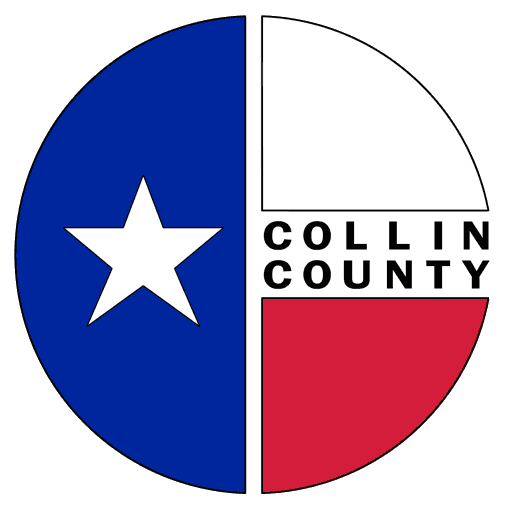 Public Health Investigation
Public health investigation aimed to identify potential sources of infection and individuals possibly exposed during the period of communicability for the two cases.
It was found that cheerleading was a commonality between the two cases of mumps.
Two separate cheer facilities. 
The first reported case had visited the facility where the second case regularly attends.
Both cases reported attending a cheer event at UTA on 11/06/2017.
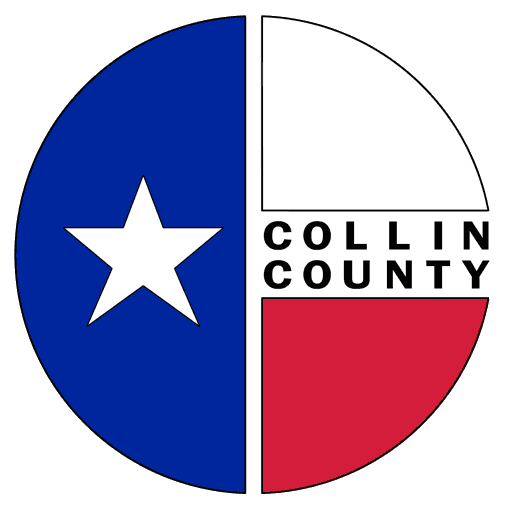 Mumps Cases #3
On December 13, 2016 Denton County Health Department identified a symptomatic contact to Mumps Case #2 and determined it to be a probable case of mumps.
Total cases now at 3 = Outbreak
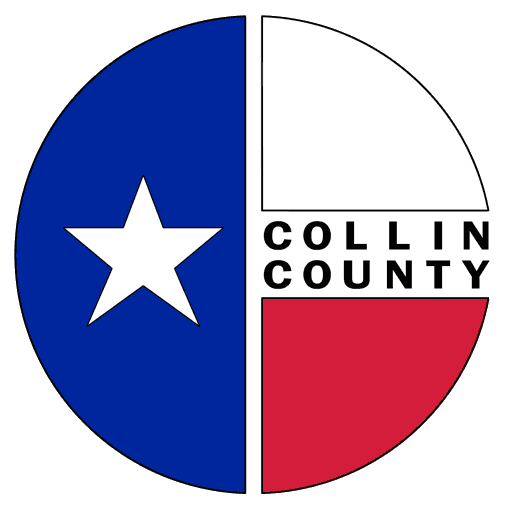 Public Health Investigation
Investigation found that cases reported attending cheerleading events while contagious. 
Communication between Health Service Region 2/3 counties  identified another case of mumps from Tarrant County that reported attending a cheerleading event. 
There were 5 local cheer competitions held occurring on 11/6/2016, 11/19/2016, two on 12/03/2016 and 12/10/2016. 
Attendance at these events included cheerleading groups from all over Texas and neighboring states.
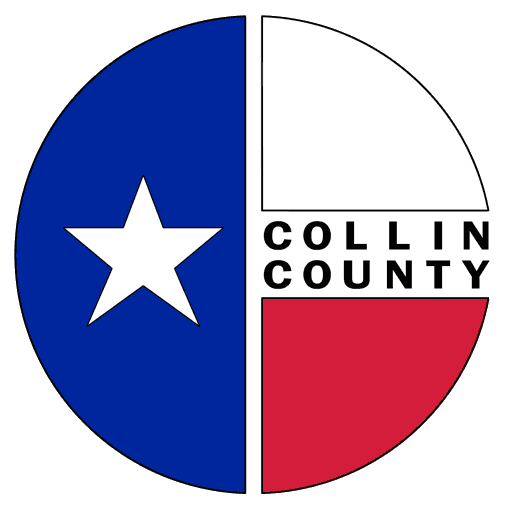 [Speaker Notes: This information prompted a further look into local cheer events and their organizing agencies.]
Outbreak Summary
A total of 12 cases were associated with the outbreak.
Cases were identified in Collin County, Denton County, Grayson County, and Tarrant County.
Onsets ranged from 11/21/2016 – 12/28/2016.
Due to the number of participants at each event and the involvement of many state athletic groups an alert was issued through Epi-X.
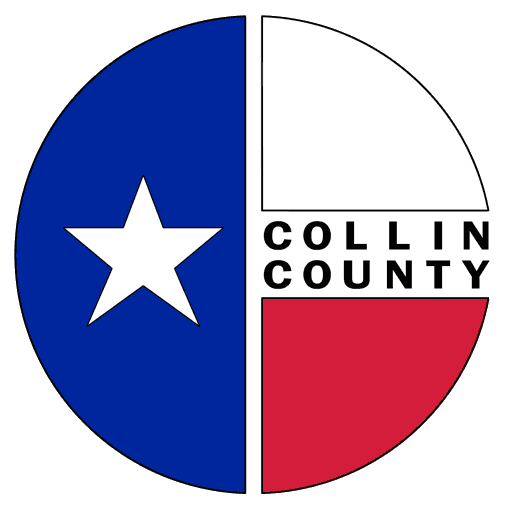 Epi Curve
[Speaker Notes: Onsets ranged from 11/21/2016 – 12/28/2016.]
Public Health Findings
Of the 12 case-patients identified: 
Eleven (91.7%) reported attending cheer event #1 on 11/6/2016.
Five (41.7% ) reported attending cheer event #2 on 11/19/2016
One (8.3%) case reported attending cheer event #3 on 12/3/2016
Five (41.7%) reported attending cheer event #4 on 12/3/2016
The majority of cases had already recovered by event #5. 
One case reported attending cheer event #5 on while contagious
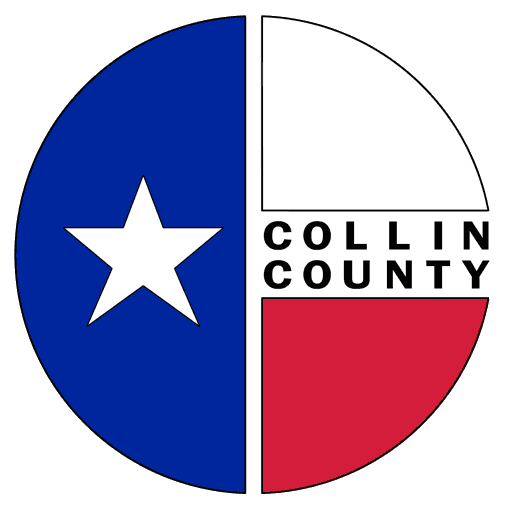 Epi Curve
Cheer Event # 1 – 91.7% of cases in attendance 
If exposure occurred on 11/6/2017 – probable onset from 11/18/2016 – 12/1/2016
[Speaker Notes: Onsets ranged from 11/21/2016 – 12/28/2016.]
Public Health Findings
83.3% were female and 16.7% were male
Majority of cases were ages 18-49
50% of cases did not have immunization records
All in the 18-49 age group
Only one dose of the MMR vaccine was routinely recommended for children 1 year and older starting in 1977 (1). 
It was not until 1989 that a two dose recommendation was implemented (1).
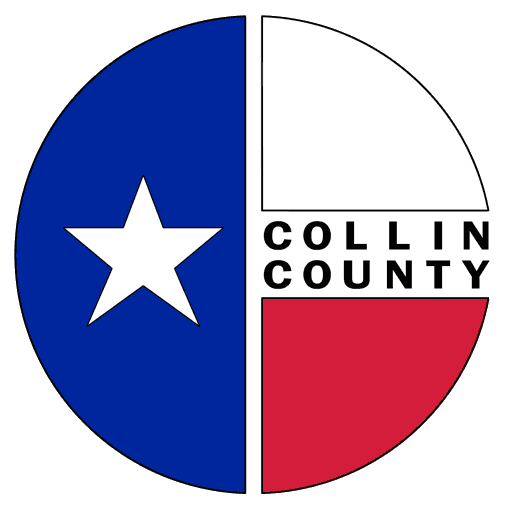 [Speaker Notes: Most likely the individuals with unk vaccine status were under-vaccinated. Two doses of MMR vaccine has about 88% effectiveness, one dose about 78% effectiveness]
Public Health Findings
Of the 12 case-patients identified: 
Seven (58.3%) were parents of competitors
Three (25%) were competitors
Two (16.7%) were staff at cheerleading competitions or practice facilities
Over half of the cases (58%) were associated with one cheerleading practice facility.
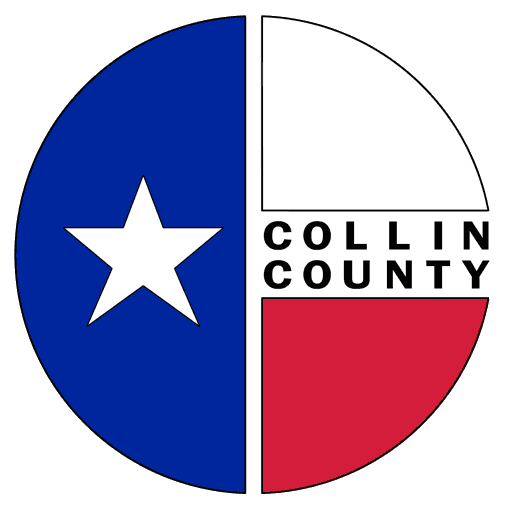 Conclusions
Early multi-jurisdictional cooperation lead to prompt case identification and health alert distribution.   
The organization of cheerleading competitions:
Competitors vs. spectators 
The lack of knowledge surrounding immunity status suggests public health should promote the knowing of one’s immunity status.
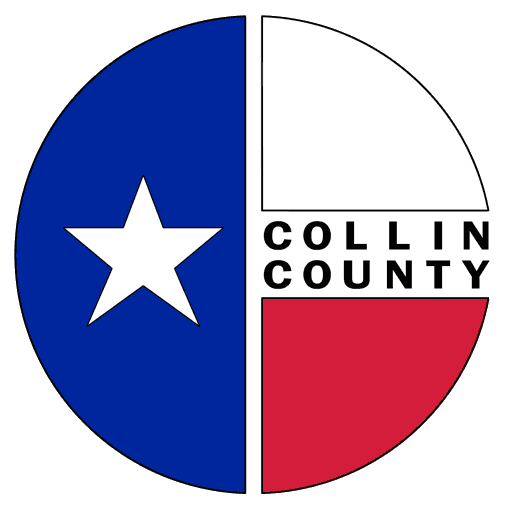 Refereneces
1. The Centers for Disease Control and Prevention. (2015). Epidemiology and Prevention of Vaccine-Preventable Disease (13th ed.). Atlanta, GA: US Department of Health and Human Services.
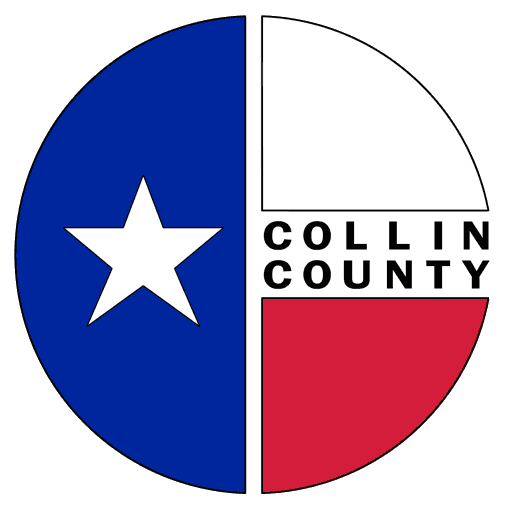 Central Office
Specimen Testing
Case Review
Guidance Documents
Communication
Reporting
Vaccine
4/14/2023
Emerging and Acute Infectious Disease Branch
52
Central Office VPD Staff
Allison Sierocki – Epi II
Kelsey Sanders – Epi I
Raymond Dinnan – PHPS III
Laura Lockwood – Epi I
Left DSHS in April, 2017
4/14/2023
Emerging and Acute Infectious Disease Branch
53
Specimen Testing
DSHS Lab in Austin
Buccal swabs – PCR testing
Positive specimens may be genotyped at CDC or CDC reference laboratories
Genotype G
Reporting results
4/14/2023
Emerging and Acute Infectious Disease Branch
54
Case Review / Investigation Guidance
DSHS VPD staff coordinates with local and regional offices to ensure completeness of investigation
Used for press releases, internal communications, and CDC reporting
Investigation Guidelines
Data Entry Guidelines
Epi Case Criteria
4/14/2023
Emerging and Acute Infectious Disease Branch
55
Communication and Reporting
Dissemination of information
Texas Health Departments
Lab reports, outbreaks, etc.
CDC
Other states
4/14/2023
Emerging and Acute Infectious Disease Branch
56
Vaccine
Vaccine provided through cooperation with the Immunizations Branch

MMR vaccination clinics and vaccination campaigns

Clinics conducted throughout the mumps outbreaks
4/14/2023
Emerging and Acute Infectious Disease Branch
57
Acknowledgements
DSHS EAIDB Central Office
HSR 2/3
Collin County
DSHS Laboratory – Austin
Immunizations Branch
CDC
4/14/2023
Emerging and Acute Infectious Disease Branch
58
Thank you
Charles “Chip” Cohlmia
Vaccine Preventable Diseases Epidemiologist
Emerging and Acute Infectious Disease Branch
Texas Department of State Health Services
Charles.Cohlmia@dshs.Texas.gov
4/14/2023
59